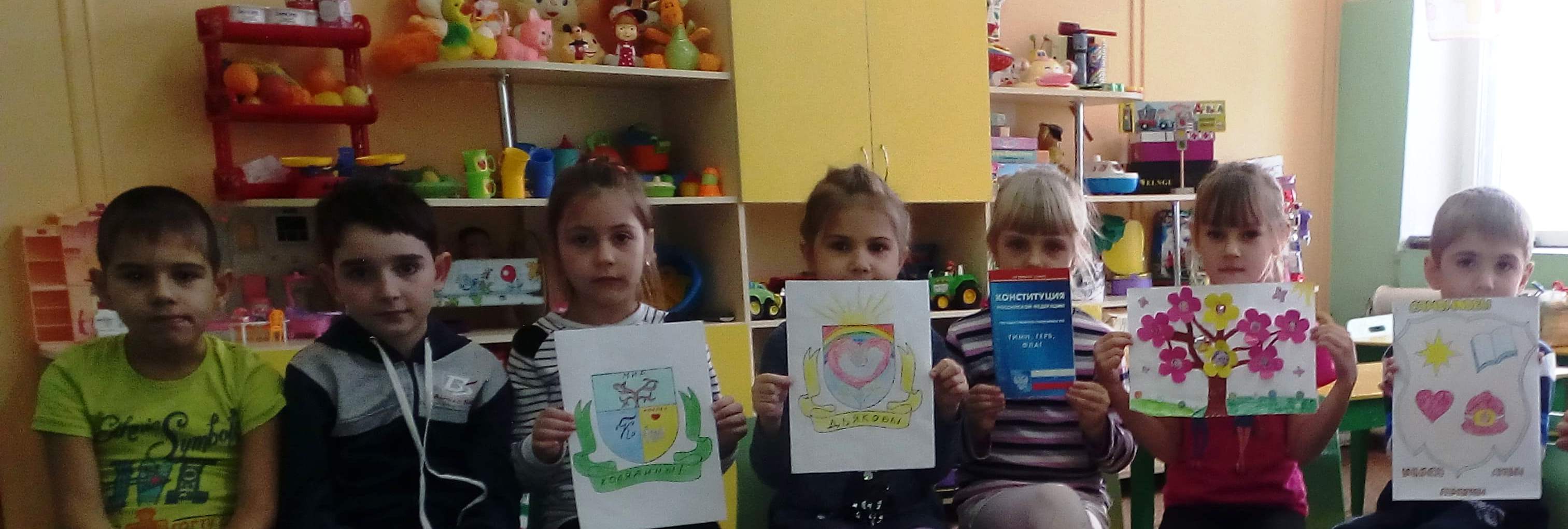 1
Тема доклада: Инновационные формы управления ДОУ
Докладчик: Салахова Лариса Федоровна, заведующий
 МБДОУ «Детский сад №10 г.Красноармейска Саратовской области»
2
Основная задача в 2018-2019
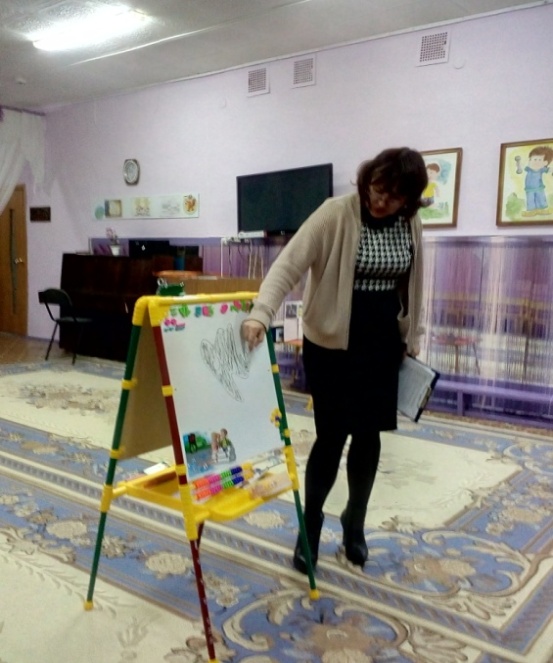 повышение уровня профессиональной компетентности педагогов во владениях передовыми инновационными педагогическими технологиями в целях обеспечения нового качества образования, соответствующего современным требованиям, в условиях вариативности и ориентированности ДОУ на инновационное развитие.
3
Основные обобщенные функции в Стандарте руководителя:
А. Руководство образовательной деятельностью образовательной организации
В. Руководство развитием образовательной организации
С. Управление ресурсами образовательной организации
Е. Управление научно-исследовательской, экспертно-аналитической, опытно-конструкторской, инновационной и учебно-производственной деятельностью образовательной организации.
Д. Представление образовательной организации в отношениях с органами государственной власти, ОМС, общественными и иными организациями
4
Под инновацией (англ.) чаще всего понимают «инновацию в инвестицию»
Новация (лат. – изменений, обновление) представляет 
собой новшество, которого не было раньше
5
Анализ внутренней среды организации
Продуктивный (проектный блок)
Функциональный блок
Организационный блок
Ресурсный блок
Блок управления
6
7
Стратегическая инновационная позиция организации определяется  при совместном  рассмотрении внутренней и внешней среды, и такая оценка происходит с помощью различных матриц.
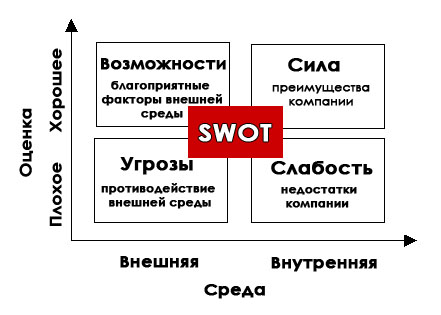 8
9
Виды инновационных стратегий
Наступательная;
Оборонительная;
Имитационная;
Сегментная;
Традиционная;
Зависимая
10
SMART-принцип
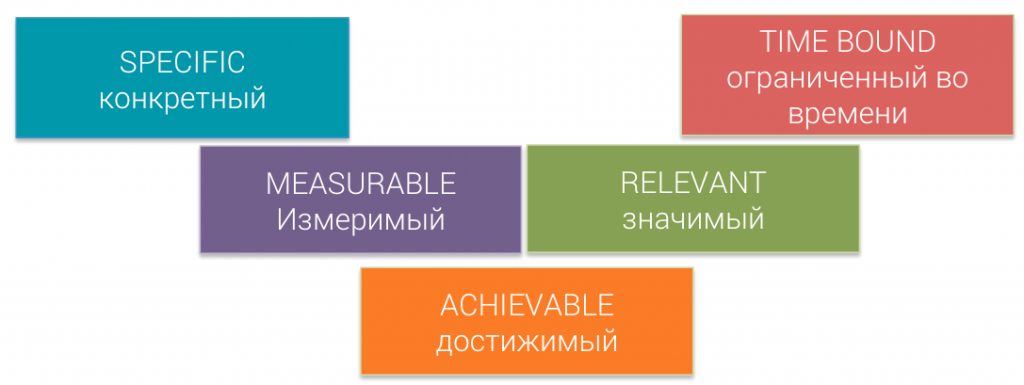 11
Эффективные коммуникации
Коммуникации бывают:
03
1.Вербальные (с помощью слова – 7% общего воздействия на аудиторию)
04
02
3.Визуальные 
(все что воспринимается зрением – 55%)
01
05
06
2.Вокальные (характеристика голоса -38% воздействия)
12
«Главная задача — поставить нужного человека 
на нужное место и добиться выполнения своих указаний»
13
Причины нежелания руководителей делегировать полномочия:
NUMBER THREE
NUMBER FOUR
NUMBER TWO
Отсутствие доверия к подчиненным
NUMBER ONE
Отсутствие способности руководить.
Заблуждение «Я сделаю это лучше».
Боязнь риска.
Подчиненные избегают ответственности и блокируют процесс делегирования по следующим причинам:
14
Чем больше ответственность, тем больше вероятность ошибки. 

У подчиненного отсутствует информация или ресурсы, необходимые для выполнения задания.
Подчиненный считает удобнее спросить у босса, что делать, чем самому решать проблему. 

Подчиненный боится критики за совершенные ошибки.
У подчиненного нет положительных стимулов дополнительной ответственности.
.
15
«Менеджмент – это обеспечение выполнения работы с помощью других лиц»
16
«Лидерство – это искусство заставлять других делать то, что ты хочешь, так, что бы они думали, будто сами хотят делать это»
17
Существует ситуационная 
теория лидерства 
П.Херси и К.Бланчерда , 
которые разработали свою теорию и назвали ее
 теорией жизненного цикла, 
согласно которой самые 
эффективные стили лидерства зависят от «зрелости»
 исполнителей
Стили лидерства:
18
Первый – руководитель сочетает большую степень ориентированности на задачу, и малую – не человеческие отношения
Второй стиль – «реализующий, тренирующий» - подразумевает, что стиль руководства ориентирован в равной и высокой степени и на задачу, и на отношения
Третий стиль «участвующий» характеризуется умеренно высокой степенью зрелости.
Четвертый стиль «Делегирующий» характеризуется высокой степенью зрелости
19
Несомненно, в эпоху так называемой цифровизации образование уже не будет прежним, и уже сейчас мы видим, как новые информационные технологии активно внедряются в обучение, что делает эти процессы взаимозависимыми.
Форум «Цифровая экономика. Вызовы глобальной трансформации»
Панель «Глобальное будущее образования в эпоху цифровизации»
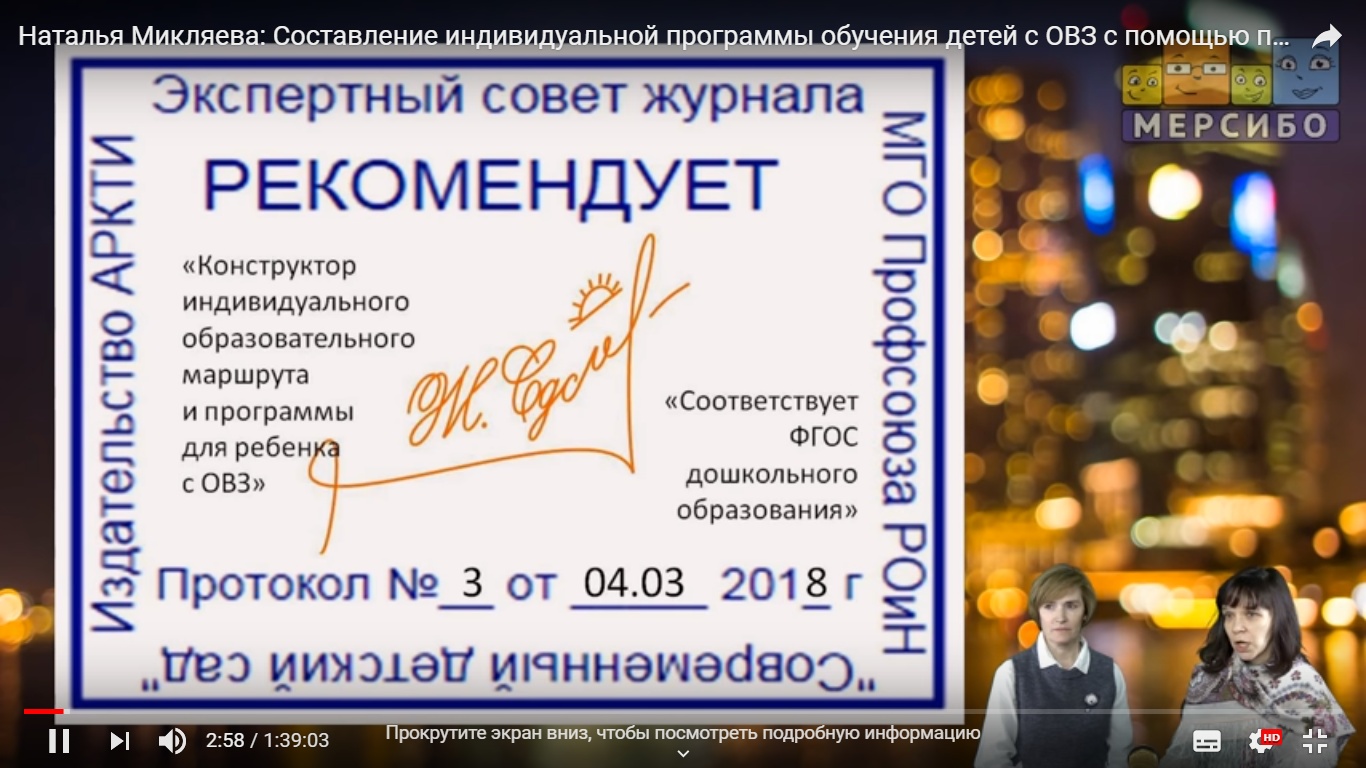 20
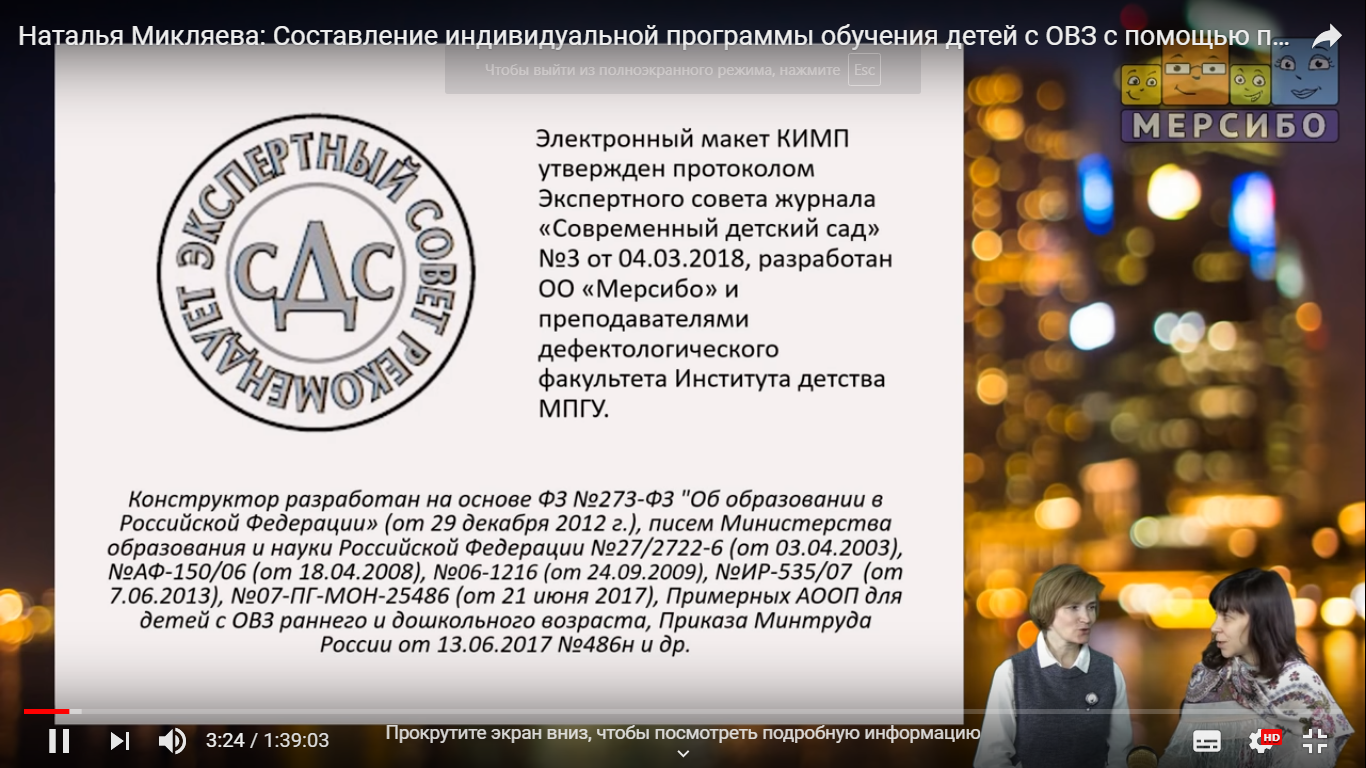 21
22
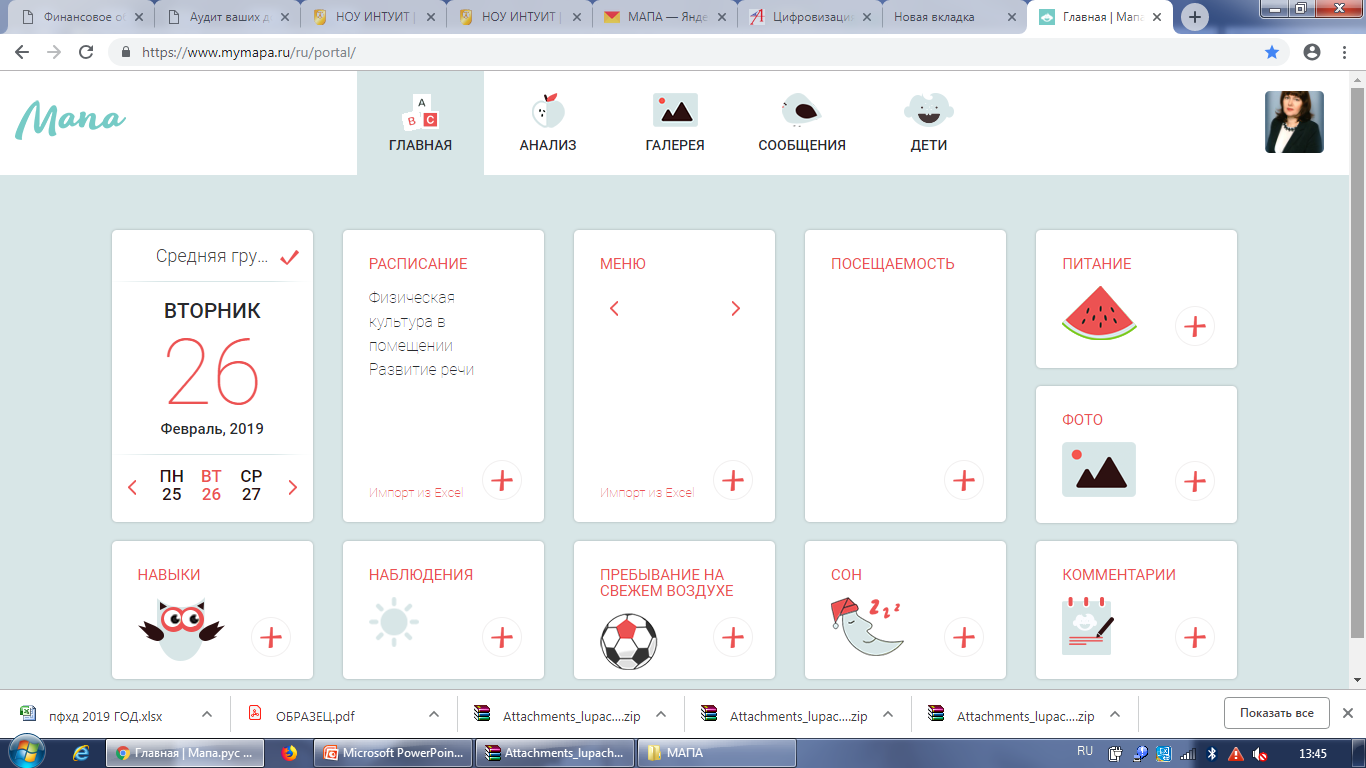 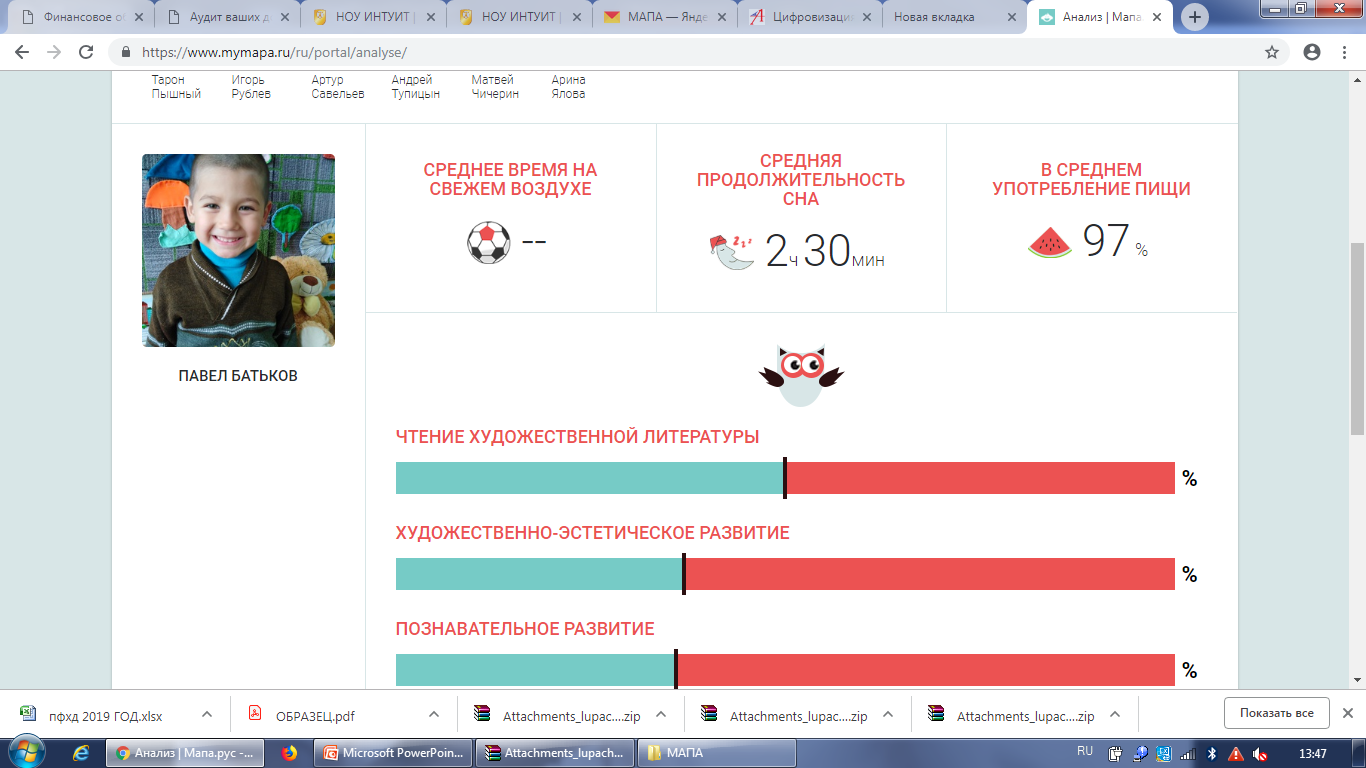 23
24
Спасибо за внимание!